Escuela Normal de Educación Preescolar
Licenciatura en educación preescolar.
Ciclo escolar 2020-2021
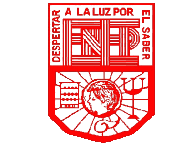 Tutoría grupal
“Actividad 1 y 2”
Maestro: Gloria Elizabeth Martínez Rivera 
Briseida Guadalupe Medrano Gallegos
6to semestre sección A 
 
28 de Abril del 2021
Saltillo, Coahuila
¿Qué recursos consideras que necesita una persona para tener la capacidad de generar muchas alterativas?
Tener creatividad 
Conocer las posibilidades mas básicas
Habilidades 
Ganas de aprender algo nuevo
¿Qué aplicaciones útiles tiene esta operación de pensamiento?
Lógica 
Creatividad 
Desarrollo
¿De que manera considerar alternativa  ayuda a elaborar un plan de vida y carrera y reorientarlo si es necesario?
Importante ya que realiza un plan de corto, mediano y largo plazo, ayuda a tener en cuenta las oportunidades que se pueden afrontar y así analizar cual es la que mas conviene decidir
Algunas personas tienen miedo de considerar alternativas a la hora de solucionar los problemas. ¿Por qué crees que pasa eso?, ¿Qué piensas al respecto?
Por falta de confianza que se tiene a uno mismo, tener miedo de perder,  o de arriesgarse a nuevas rutas 
Considero que es un punto malo que existe en la actualidad por que se tiene que tener alternativas para crecer como persona
Narra una anécdota en donde el hecho de considerar alternativas llevó a una mejor solución de un problema.
Cuando fue en los tiempos de seleccionar cual universidad y que carreras quería estudiar, cuando presente en la Normal tenia varias alternativas como era estudiar para ingeniera industrial en la CNCI, también estudiar licenciada en educación en la UCA.
Tenia alternativas para no dejar de estudiar
¡LOGRA EL RETO!Intenta unir los nueve puntos negros utilizando solamente cuatro líneas rectas. No debes pasar dos veces por la misma línea, ni separar el lápiz de la página mientras realizas los trazos, ¿Lo lograste?, este ejercicio representa la importancia que tiene para el desarrollo intelectual